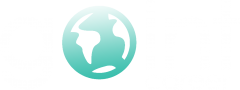 GOINT CAREER
Domestic and Foreign Education Consultancy
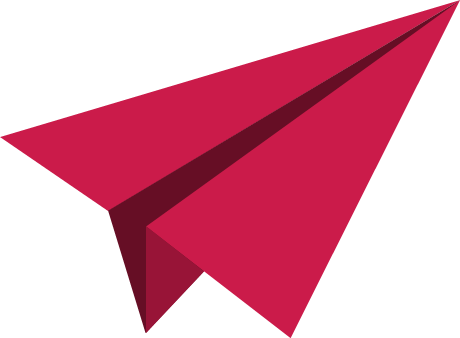 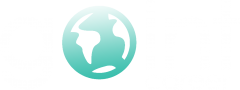 Who is Goint Career Company?
1
It is an institution that combines education and career concepts at a single point, sets out with the aim of adding a new dimension to the consultancy concept with its vast and experienced staff, and is obliged to encourage a solution-oriented approach.
2
Goint Career Domestic and International Education Consultancy company was established in January 2020 in Karabük. The first Goint Career branch in Indonesia was opened in October 2020, following an ambitious entry into the industry with Goint Commercial Consultancy company established in Frankfurt in 2019.
3
Goint Career, hundreds of foreign students in educational matters in Turkey and abroad, education and career planning also makes an organization providing counseling to individuals.
4
It is our identity to establish transparent communication with our education, private sector experience and wide network and to provide fast and permanent solutions.
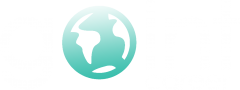 Our Vision
As Goint Career, our main goal is to provide international education consultancy services to thousands of students from all over the world. We aim to provide university and language course education opportunities to students with a quality service approach. We are always by your side with our solid foundation and values that we hold above all else and the reliable education life we provide.
Our Mission
We provide education abroad within the scope of language courses, universities, graduate programs, internship-certificate programs, preparation for TELC-TOEFL exams and various projects. In addition to these; We provide consultancy on issues such as visa, consultancy, accommodation, university application, conditional admission and transportation. Thanks to our reliable and experienced staff, we provide a solution-oriented consultancy service in accordance with accurate and ethical values.
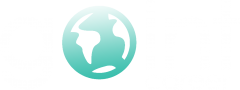 Why Is It Important To Get Consultancy Service?
We guide our students in the procedure carried out with the school at all stages of the student's university enrollment process, such as passport, visa, accommodation, cheap flight tickets and before and after leaving abroad. We support the educational process in the most efficient and smooth way with the right guidance on the most suitable program and school choice for the student. This support provides both financial loss and the most effective use of time.
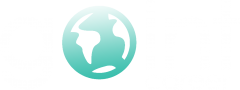 Why should Preferred Education in Turkey?
Living Standards
Higher Education Quality
Life in Turkey is more affordable for foreign students. Needs such as accommodation, food and entertainment can be met at affordable prices. You can stay in dormitories within or near university campuses or rent a house for a reasonable fee.
At universities in Turkey, thanks especially academics and experts in the field of English-based courses, students can raise their level of education and career goals.
Multicultural Population
Student Friendly
For thousands of years in many civilizations in the soil, Turkey is home to almost a cultural mosaic. In our country where countless civilizations are hosted, everyone is tolerant and respectful to each other. Students can find a piece of their origins in our country and even meet people who speak their own language.
Having at least one university in every city of Turkey, is a student-friendly country literally. Social clubs, sports teams, and cultural events at each university bring students together and bring distant geographies closer.
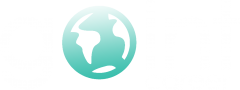 Why Is Study Abroad Important?
A Good Resume
Quality Education Opportunity
In addition to the diploma to be obtained after graduation, a CV that will attract the attention of employers offers students the opportunity to work in international companies.
Educational institutions abroad; It attracts attention with its modern laboratories and research centers, advanced libraries, experience, connections with employers, experts in the field and many successful academics.
Foreign Language Skills
New Cultures
The best part about studying abroad is that it improves your foreign language skills. A university providing high-quality education in a different country specifically develops the English language which is considered a global language.
Each country or nation visited has different cultural characteristics and thus enrich their experience abroad in the globalizing world.
Different Perspective
New Friendships
Making new friends is the best way to deal with the difficulties of studying abroad. Meeting students from different countries as well as people from their own countries at the school where students will be educated will bring them good friendships.
Living in a foreign country; It develops the skills of analyzing, understanding others, thinking without prejudice, understanding different perspectives and ideas.
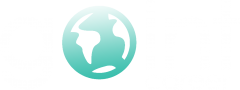 Countries We Serve
European Countries
Asian Countries
European countries are among the top places preferred by students in terms of education, work and living standards. As Goint Career company, we have a strong network and a professional team in Europe and especially in Germany. Apart from Germany, we send hundreds of students to many countries such as Italy, Spain, Ireland, and offer them education and career opportunities.
Countries, the demand for education is of great importance to Turkey in Asia. Indonesia, Sri Lanka, Bangladesh, Pakistan, Palestine, Singapore, Azerbaijan, Kyrgyzstan and India are the countries where we have the highest student capacity. The most important of these countries for us is Indonesia.
Arab Countries
African Countries
Syria, Jordan, United Arab Emirates, Lebanon, Iran, Saudi Arabia, Iraq, where our connection and our students are among the Arab countries and Turkey to bring capacity is highest.
Comoros, Egypt, Ethiopia, Mauritania, Morocco, Senegal, Sierra Leone, Nigeria, Somalia, South Africa and Algeria to bring our company to the students point to Turkey from Africa are just a few of the important countries.
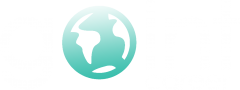 University Admission
Visa Consultancy
Our General Services
Residence Permit Consultancy
Health Insurance
Foreign Language Courses
Equivalence
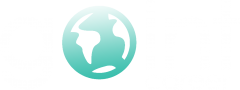 General Consultancy
Flight Ticket (Reservation / Purchase)
Translatıon 
And Notarization
Dormitory Consultancy
Transportation And Welcoming
Our General Services
Tömer Consultancy
English course
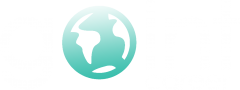 Online Courses
We have a variety of online language courses for individuals who want to improve their language skills but do not have the chance to travel to another country.
We regularly offer intensive language courses from A1 to C1. With these courses, you can learn English, German, Chinese, Spanish, Ottoman Turkish and Turkish languages. Students can always ask questions to them by communicating with the teachers.
Our philosophy is to ensure that our students receive a quality education and to provide them with the best service to reach their goals.
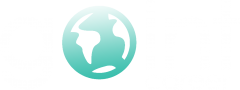 Goint Career Working Offices
Goint Career Purwakarta, Indonesia Office

Kompleks Pertokoan Perumahan Otoriter Jatiluhur Sadang No. 14 Jalan Raya Sadang-Subang KM 1 Kelurahan Ciseureuh Kecamatan/Kabupaten Purwakarta - Jawa Barat Indonesia
Goint Career Karabük, Turkey Office

100.Yıl Neighborhood 1002. Cadde Özodabaş Apt.  No:26/2 Centre/KARABÜK
Goint Career Frankfurt, Germany Office

Langstr. 115 64546 Mörfelden-Walldorf
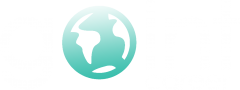 Contact Informatıons
www.gointcareer.com.tr
+90 370 502 21 21
+90 545 933 00 78
info@gointcareer.com.tr
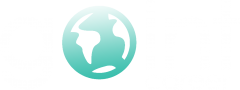 “
Go Intelligent, 
Go International...
”
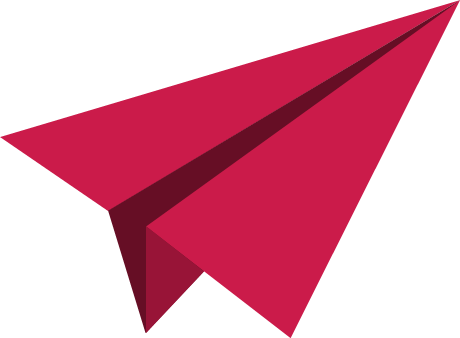